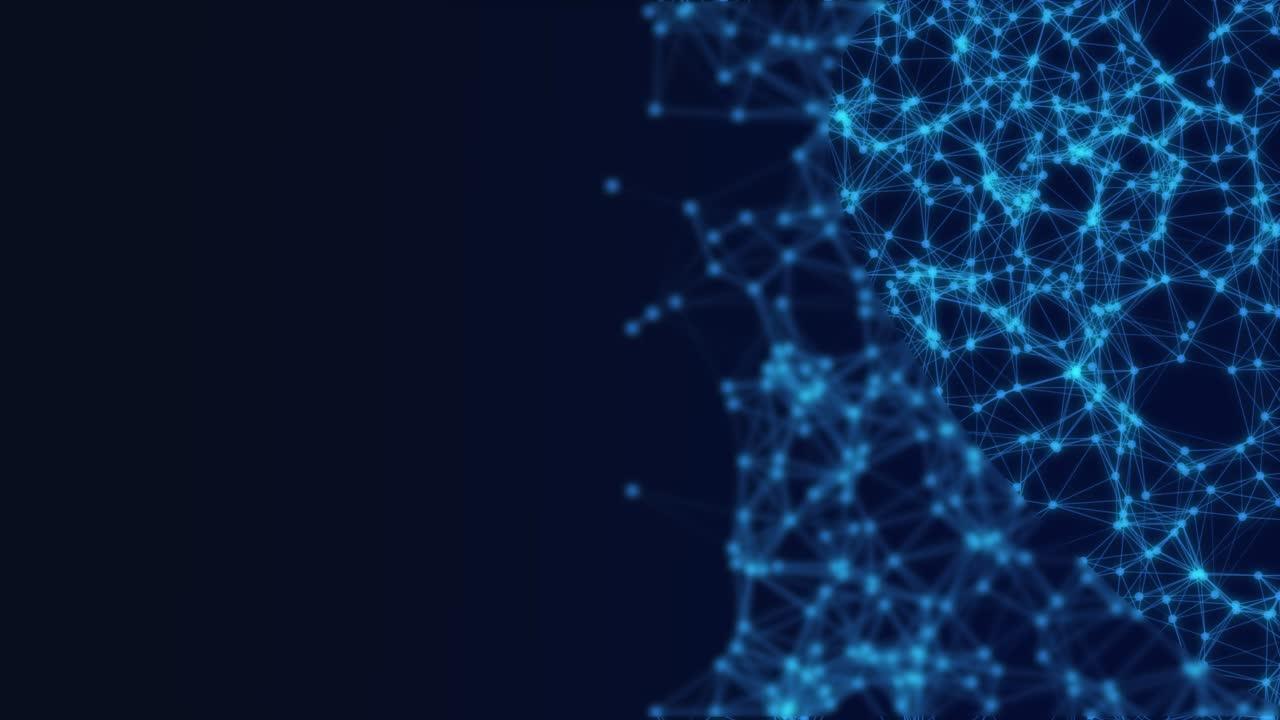 Leveraging AI and Data Analytics to Enhance Workforce Resilience and Readiness
How AI was envisioned in 1987
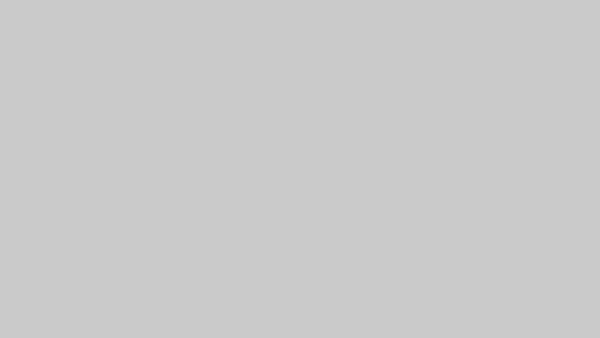 AI in 2004A
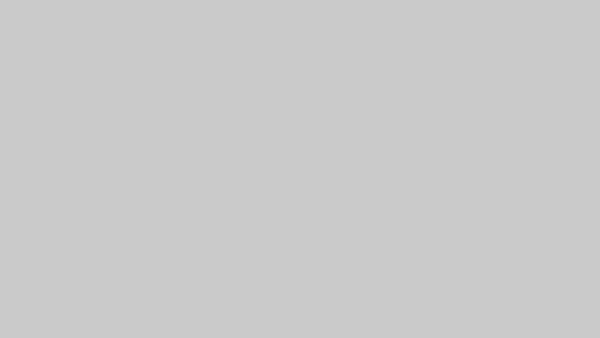 AI in 2024
Artificial intelligence can be classified into several types based on capabilities and functionalities.
Reactive AI
Limited Memory AI
1
2
AI involves developing computer systems that can perform tasks typically requiring human intelligence, such as learning, problem-solving, and decision-making
Can observe and learn from past data to improve its responses (self-driving cars)
Theory of Mind AI
Self-aware AI
4
3
Advanced form of AI that possesses self-awareness and consciousness, remains largely speculative at this stage
A theoretical concept that would allow AI to understand and interpret human emotions, beliefs, and social cues, which is still in development
Understanding Artificial intelligence (ai)
Rule-based AI
Machine Learning AI
5
6
Operates using a set of predefined rules to make decisions or solve problems
Learns from data and improves its accuracy over time
Neural Networks
7
Deep Learning AI
8
A subset of machine learning that uses multi-layered neural networks to analyze vast amounts of data, excelling in tasks like image and sound processing
Consist of interconnected nodes that process data in layers, typically used in image and speech recognition
9
Generative AI
This AI creates new content, such as images or text, (GPT and DALL-E)
Understanding Artificial intelligence Cont.
AI in Public Safety
Predictive Policing

Automated License Plate Readers

Facial Recognition Software

Real-Time Intelligence Centers

Identification of Fire Risk Areas

Resource Allocation to Assist in Dispatch

Training Simulators

Drones to respond to police calls or assist in identifying fire behavior
A challenge we all face
Recruitment and Retention in Policing
IACP Survey in 2024 reported
2023 PERF Study found that
55% retirement rate has not changed in the last 5 years
70% say it is more difficult to recruit officers
68% of employee turnover occurs within 5 years
2017 – 21% of departments had difficulty in filling vacancies
2022 – 78% reported difficulty in filling vacancies
Recruitment and Retention in Fire Service
5 Critical Issues Facing Fire Services Today
Survey by Fire Rescue 1
Mental Health Challenges
Funding and Resource Allocation
Retention and Recruitment
Safety and Risk Management
Ensuring Proper Firefighter Insurance Coverage
55% of survey respondents said their department was working to prevent staffing challenges.
WORKFORCE FORECAST
Generation Z & Generation Alpha
Little or no desire to pursue careers in Public Safety
Work-Life Balance
Perceptions of Job Safety
     Preference for Careers that Leverage Technology              and Innovation
     High-stress Work Environments
     Societal Scrutiny
WHAT THE INCOMING WORKFORCE WANTS
Place High Value on Work-Life Balance
Mental Health
Overall Well-Being
Supportive Work Environment
IN PRACTICE
Employers should....
Prioritize Health Initiatives
Provide Mental Health Resources
Foster Supportive Work Environment
Making Health and Wellness a Priority is Vital to attracting new Talent
RESILIENCE AND READINESS
Resilience – The ability to adapt and recover from adversity, stress and challenging circumstances. Involves maintaining mental well-being and bouncing back from setbacks (personal, professional, or environmental).
Readiness – Involves having the necessary resources, motivation, and mindset to pursue wellness goals, fitness, mindfulness, lifestyle changes.
Health & Wellness
Physical fitness
Mental wellbeing
Sleep
Nutrition
FITNESS
Endurance
Strength
Agility
Balance
SLEEP
Environment
Preparation
Calmness
Consistency
NUTRITION
Planning
Nourishment
Choices
Hydration
MENTAL WELLBEING
Cognition
Finances
Relationships
Activities
AI to build Resilience & Readiness
Biometrics
CAD/RMS Data
Work Schedules
Personal Insight
Biometric Devices
Oura Rings
Apple Watch
Garmin
Fitbit
Whoop
Biometric data
Heart Rate
Heart Rate Variability
Physical Activity
Sleep
Stress


These data points can indicate overall health and wellness/resilience and Readiness
Types of Call Responses
Frequencies of high-trauma/high-stress calls
Number of Runs/Responses
Cases Investigated 
Workload/Caseload
(Applicable to Telecommunicators/Detention Staff)

All can be coded to indicate potential impact on the employee
CAD & RMS Data
SHIFT SCHEDULES/HOURS WORKED
Regular Shift
Overtime
Forced
Voluntary
Extra/Part-time Jobs

Hours worked can be detrimental to health and wellness/resilience and readiness.
PERSONAL INSIGHT
Used to track those impacts on health and wellness/resilience and readiness for which there are no data points that can be gathered automatically such as
Sleep Environment
Meal Planning
Finances
Relationships
AI AS AN EARLY WARNING INDICATOR
AI can see things that are not obvious to us
How a specific call or work schedule has:
Effected your sleep
Effected your nutrition (food choices)
Effected your workout routine
Effected your relationships

AI can help connect the dots and alert the user to potential issues before they become
detrimental.
AI as an Early Warning Indicator
AI can use the information obtained through the data it is fed to:
Alert the user to specific conditions
Direct the user to specific resources
Provide a mechanism to accountability
Keep the user on track
Accountability
Having someone with information on how you are really doing is key to providing you the help you need
Peer Support is the most valued resource to public safety personnel
AI can be used to share information to selected peers/accountability partners
AI AS A FORCE MULTIPLIER
Providing the resources necessary to empower the employee
Importance of a wellness unit
Staffing challenges
Personal accountability with agency support
AI is here and will only become a larger part of our lives
AI is more than a system to generate funny memes, write essays, or suggest your next movie on Netflix
Conclusion
Recruitment and Retention are and will be a Challenge for Public Safety
Providing a workplace that prioritizes health and wellbeing will be key to attracting and keeping good employees
AI can assist a department with empowering the employee to take control of their own health.
Jeff Spivey
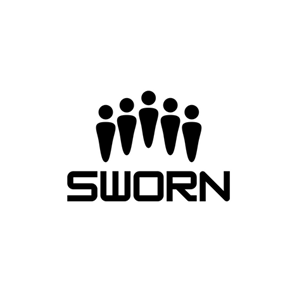 Jeff@sworn.ai
817-372-4124